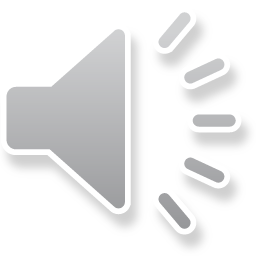 Kings
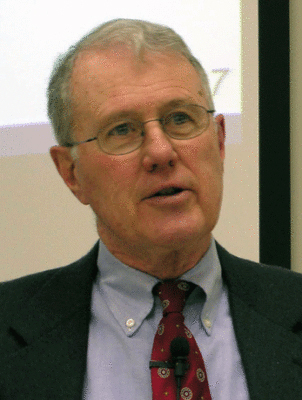 Lecture 16:  End of iSRAEL by Assyria (722 bc), End of jUDAH by Babylon (586 bc)
Dr. Robert Vannoy
ReNarrated by Dr. Perry Phillips© 2023  Robert Vannoy & Ted Hildebrandt
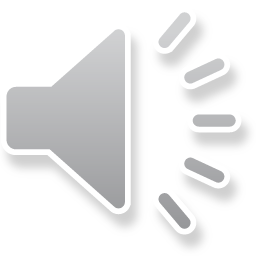 Kings
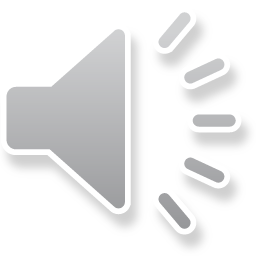 C.  Downfall of the Northern Kingdom     1.  Shallum and the End of the House of Jehu – 2 Kings 15:10-15
2.  The Remaining Kings of the Northern Kingdom:  Menahem, Pekahiah, Pekah,         and Hoshea       a.  Menahem – 2 Kings 15:14-22
b.  Pekahiah – 2 Kings 15:22-26
c.  Pekah – 2 Kings 15:27-32 
d.  Hoshea – 2 Kings 15:30-17:6 
3.  The Exile of the Norhtern Kingdom – 2 Kings 17:17-23 (722 BC)
4.  The Coming of the Samaritans
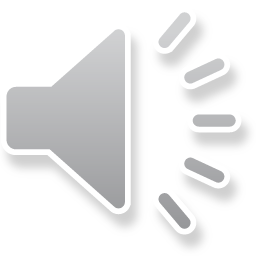 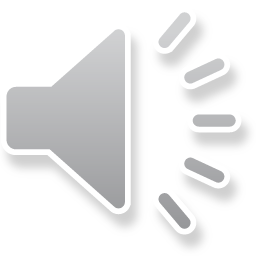 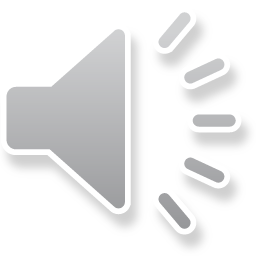 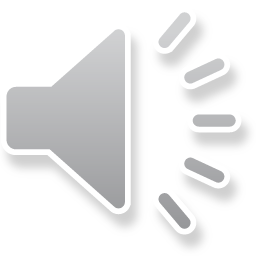 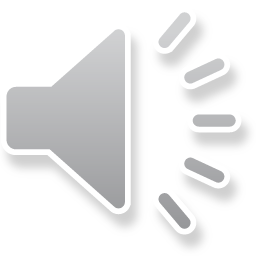 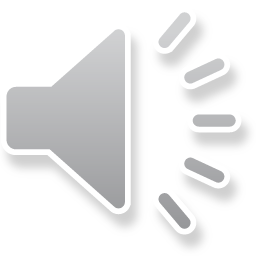 Kings
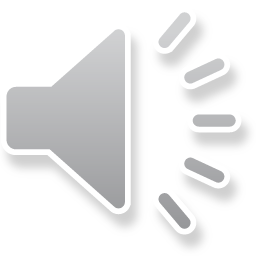 a.    The Assyrian Empire    5.  Sennacherib is Succeeded by Esarhaddon (681-669 BC) 
Ashurbanipal’s Library 	
3.  The Fall of Nineveh and its Aftermath – Nahum (612 BC)
B.  The Beginning of the Neo-Babylonian Empire 
C.  The Last Kings of Judah 
1.  Manasseh – 2 Kings 21:1-18 – Worst King of Judah
2.  Amon – 2 Kings 21:19 
3.  Josiah – 2 Kings 22:1-23       a.  Law found in the Temple
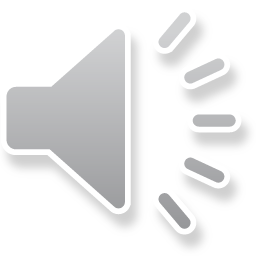 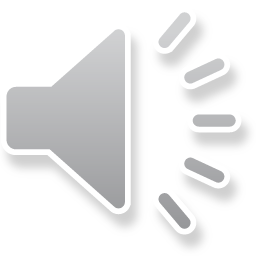 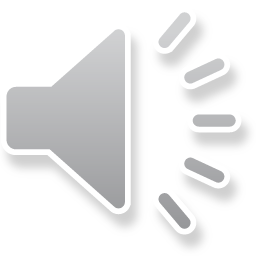 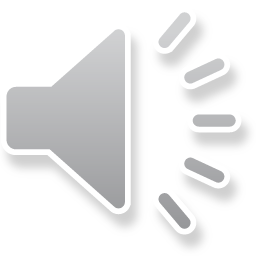 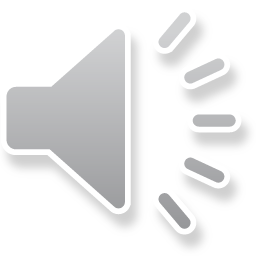 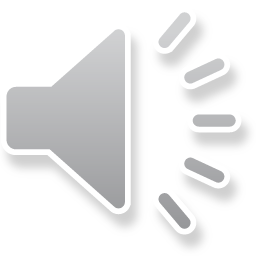 Kings
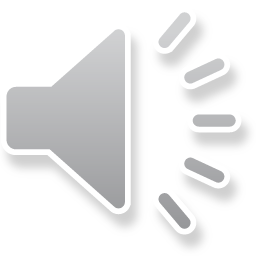 b.    Josiah Renews the Covenant – 2 Kings 23
4. Jehoahaz—Idolatry 
5. Jehoiakim – 2 Kings 23:34-24:5 
6. Jehoiachin – 2 Kings 24:6-16 
7. Babylonians Take Jerusalem – Zedekiah (586 BC) 
8.  Gedaliah – Appointed Governor 
3 Stages of Exile 
Video based on audio from Dr. Vannoy’s class at Biblical Theological Seminary. It was renarrated because the original audio was scratchy and it was turned into video by Ted Hildebrandt for Biblicalelearning.org.
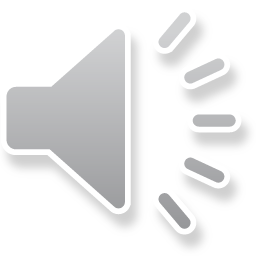 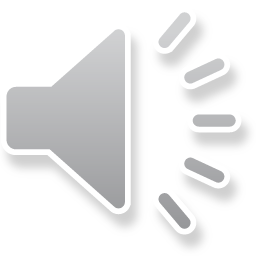 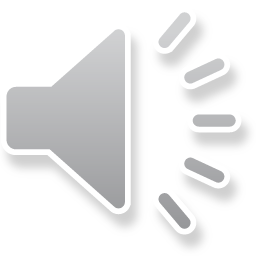 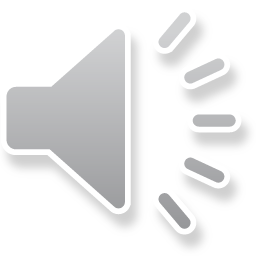 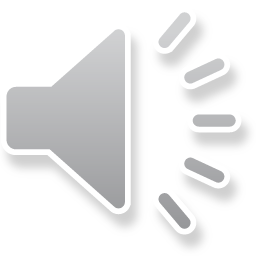 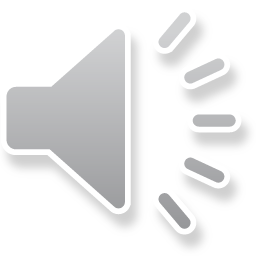